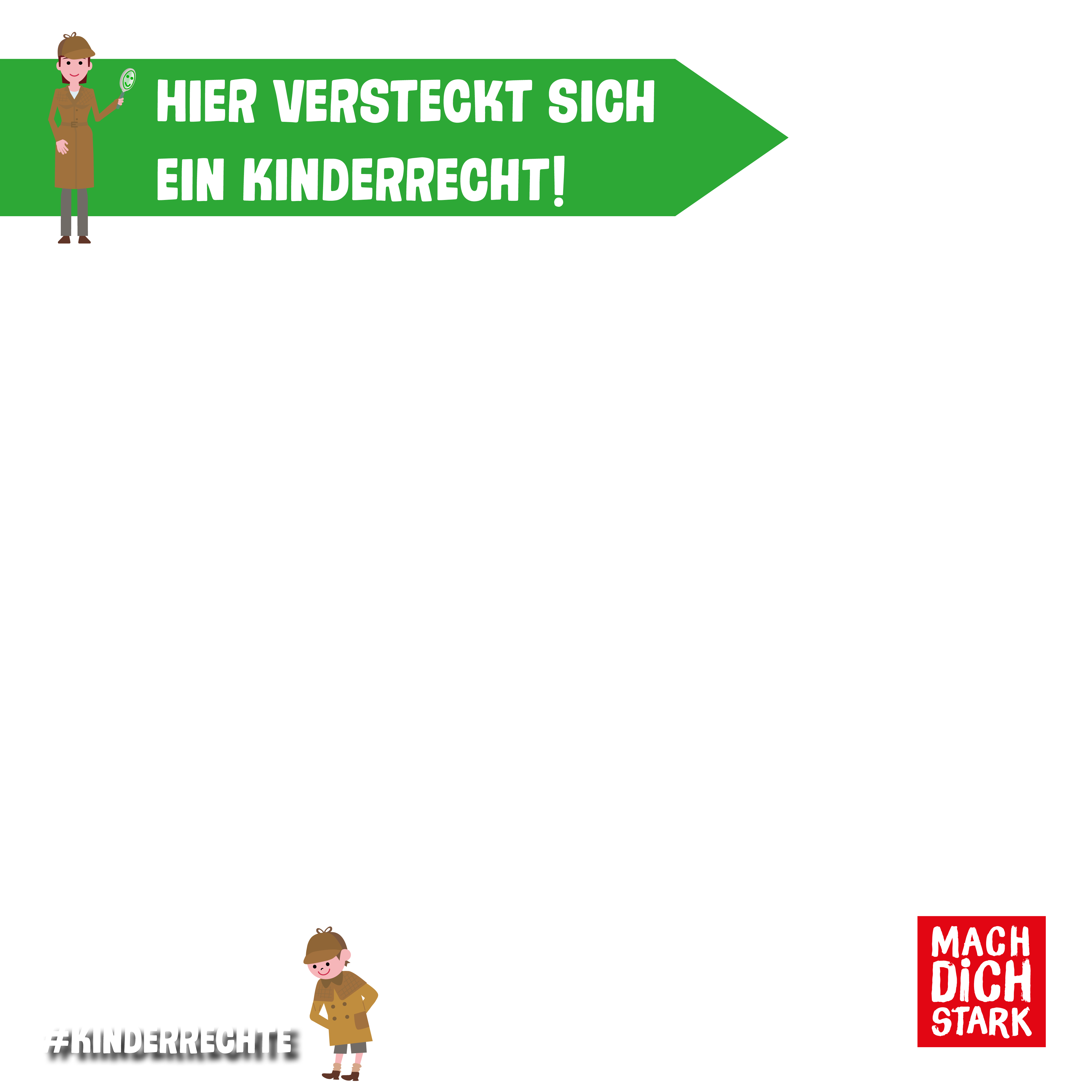 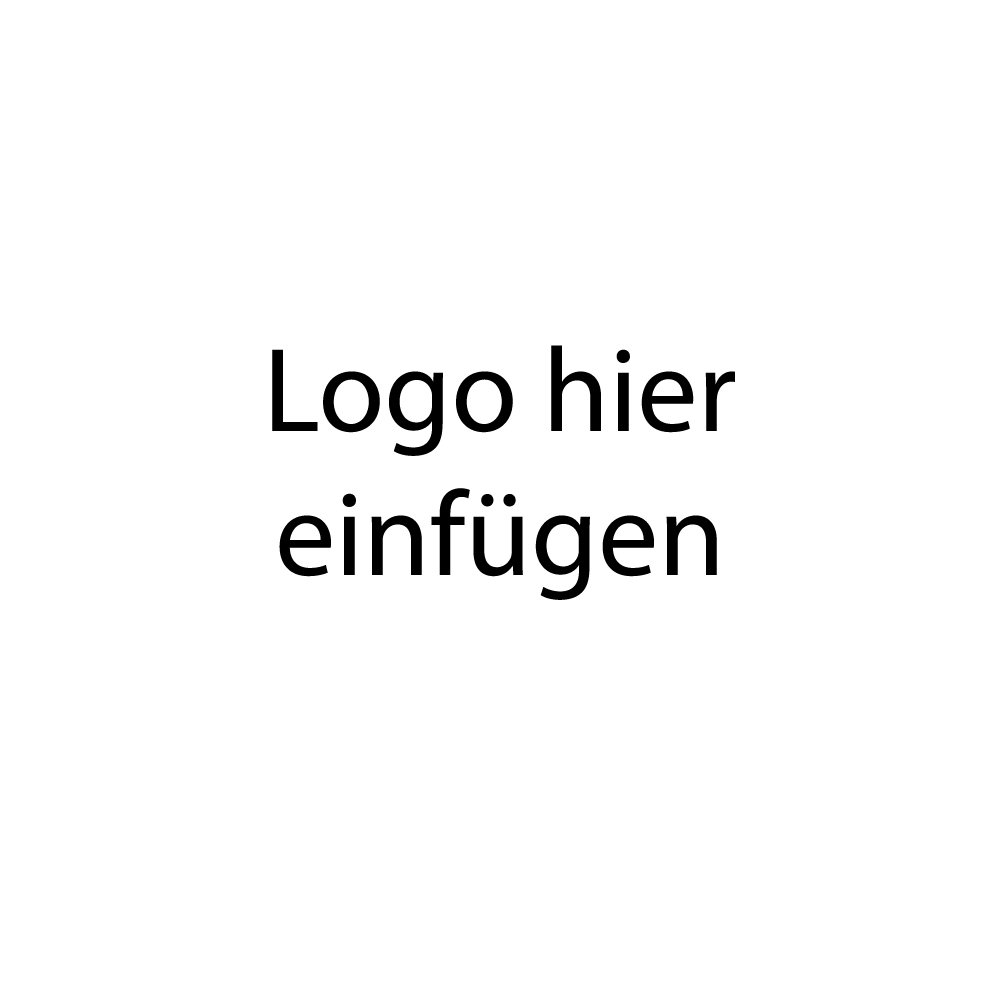 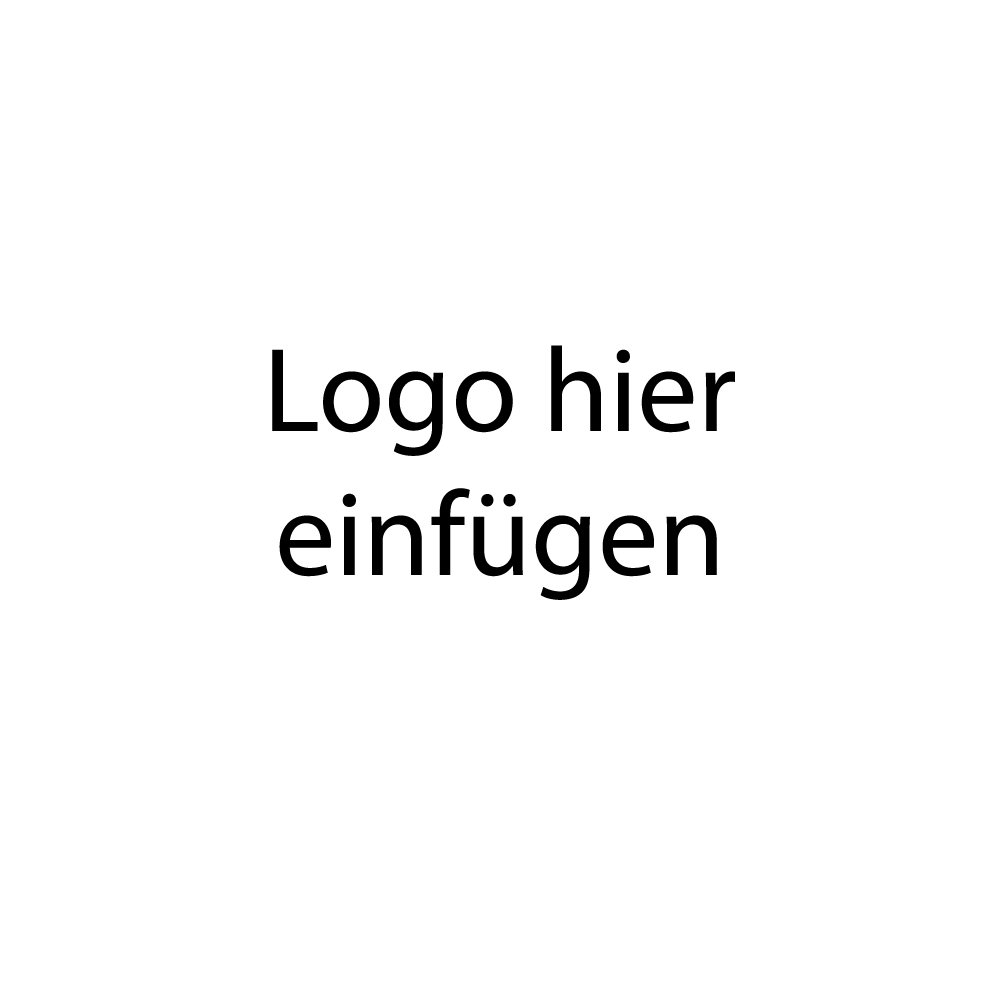 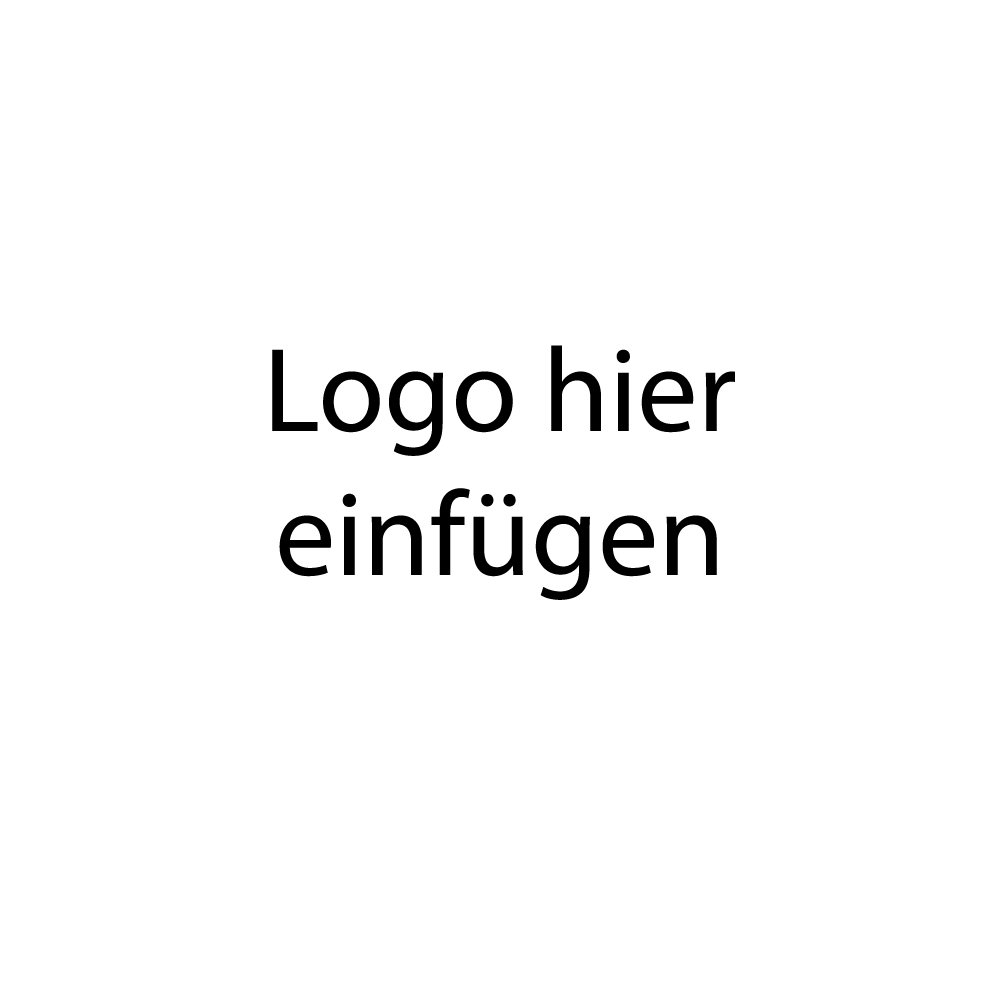 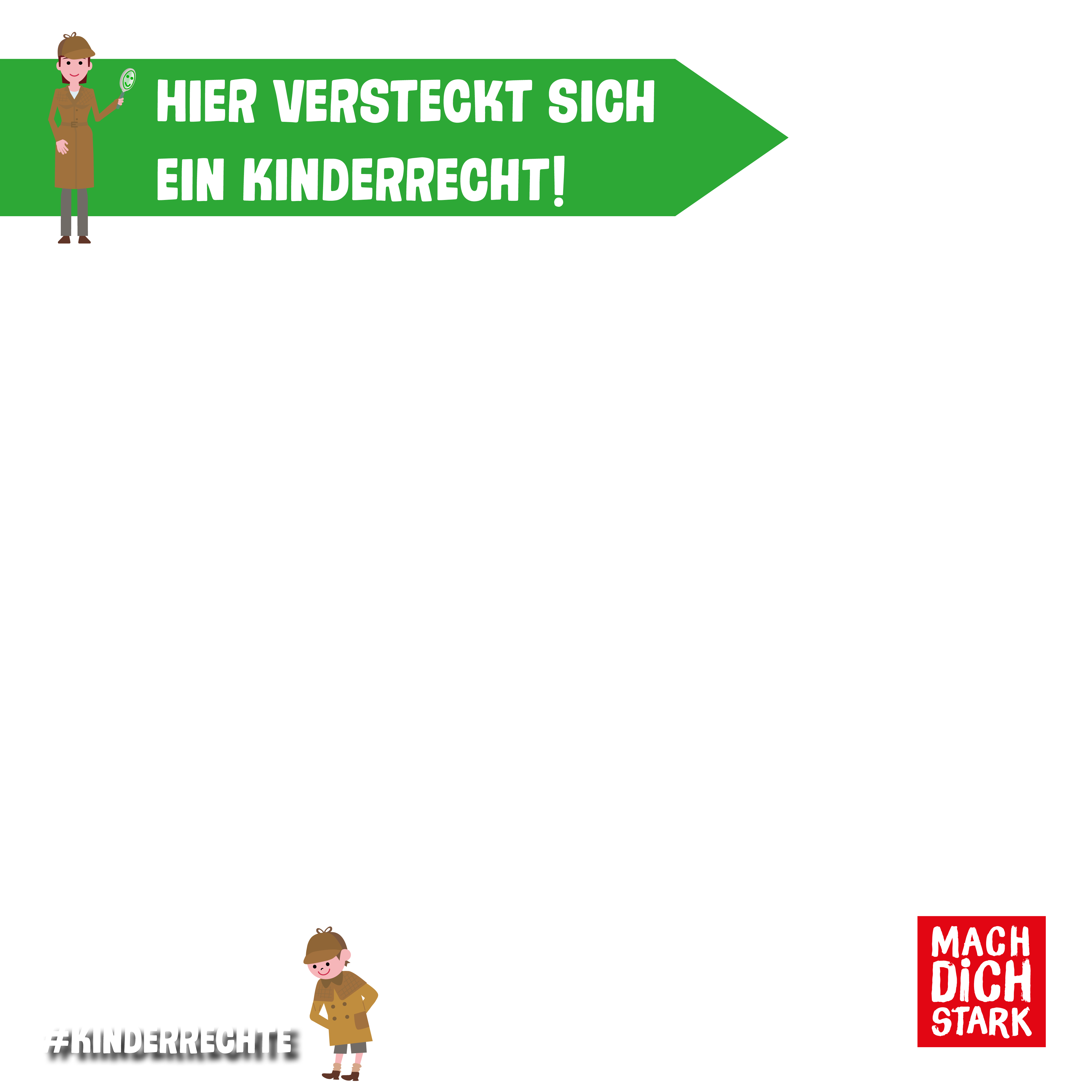 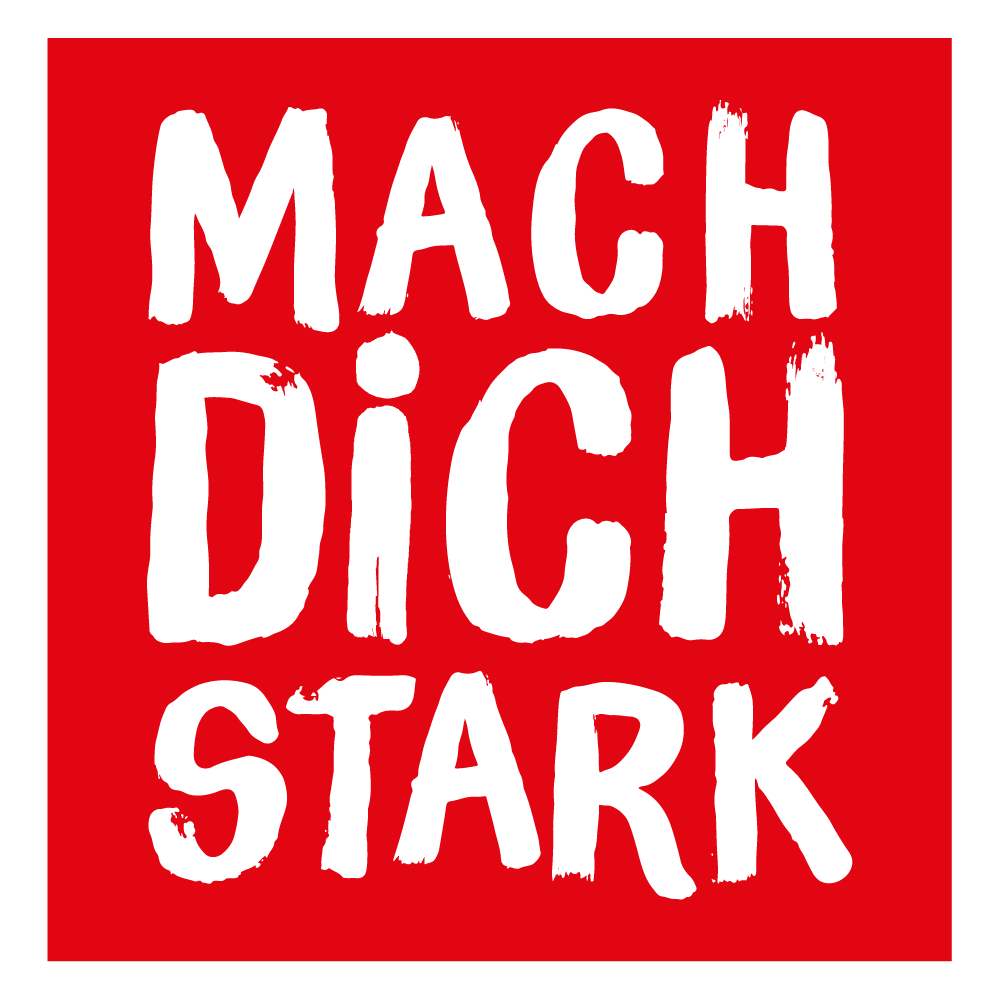 [Speaker Notes: Der Kinderrechte-Check: Kinderrechten auf der Spur
Anleitung für den Fotorahmen (digital)
 
Im Folgenden wollen wir euch kurz die Funktionsweiße des digitalen Fotorahmens erklären. 

Öffnet den Fotorahmen in PowerPoint. Die Datei beinhaltet 2 Seiten. Eine, falls ihr ein Foto habt, welches ein Kinderrecht darstellt (Grün). Die andere in Rot, falls ihr ein Foto habt, auf dem ein Kinderrecht fehlt. 
Um euer Foto in den Rahmen einzufügen, klickt ihr mit der rechten Maustaste auf das Bild im Hintergrund. Am besten einfach in der Mitte der Folie. 
Nun erhaltet ihr ein Menü mit der Auswahlmöglichkeit „Bild ändern“. Diese Möglichkeit anklicken. 
Jetzt könnt ihr euer Foto von eurem Computer auswählen und in die Vorlage einfügen. 
Um euer Logo in die Vorlage einzufügen, klickt ihr mit der rechten Maustaste auf eines der Platzhalter-Logos. 
Jetzt könnt ihr wieder wie unter (3) beschrieben auf „Bild ändern“ und euer Logo von eurem Computer einfügen. 
Habt ihr mehrere Logos, verfahrt ihr mit den anderen Platzhaltern genauso. 
Habt ihr kein Logo mehr, entfernt ihr die Platzhalter einfach.
Nun müsst ihr die Seite nur noch als Bild abspeichern. Dazu klickt ihr oben Links auf „Datei“ und im Anschluss auf „Exportieren“. 
Nun wählt ihr unter „Bild-Dateien“ die Möglichkeit „JPG-Dateiaustauschformat“ und bestätigt mit „Speichern unter“. 
Jetzt müsst ihr uns nur noch die Vorlage zukommen lassen! Dazu einfach folgenden Link aufrufen: https://www.caritas-rottenburg-stuttgart.de/anmeldung/einsendung]
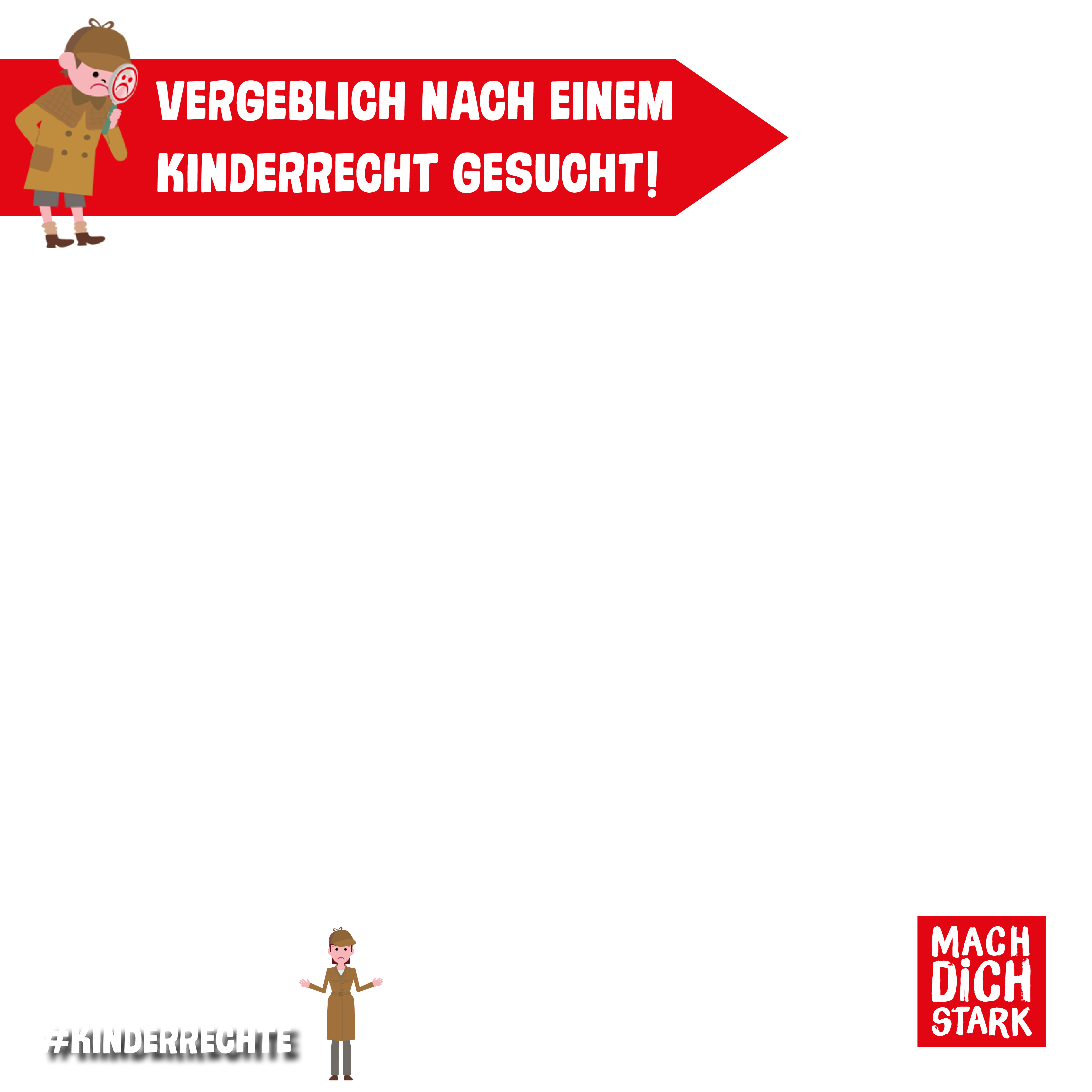 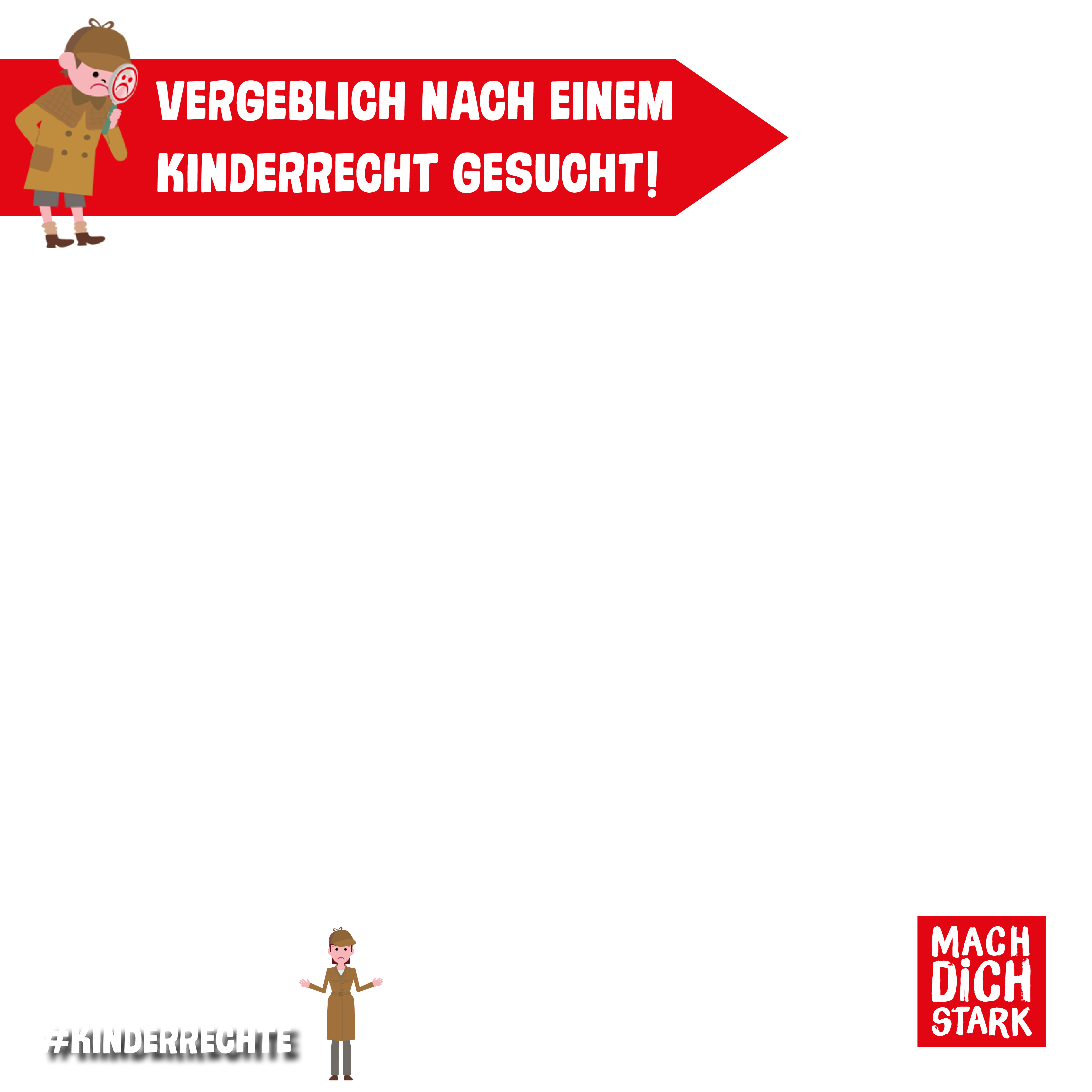 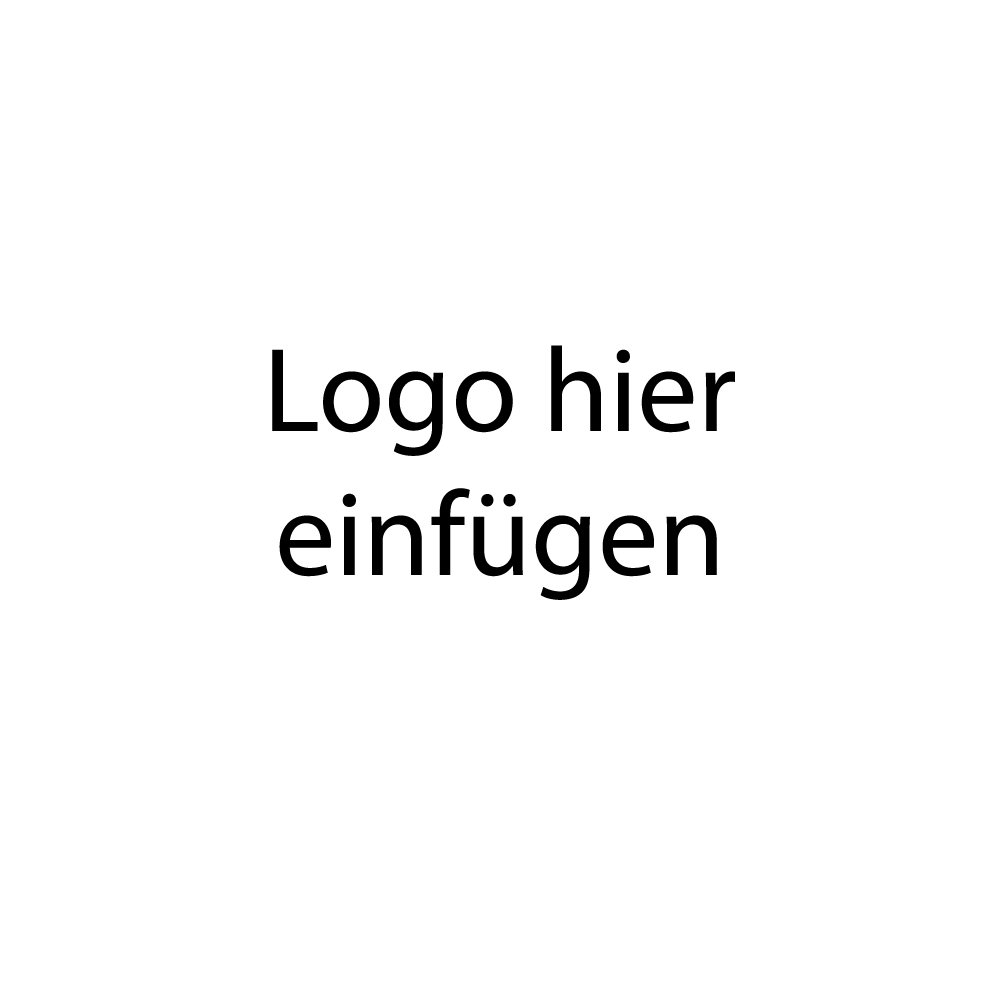 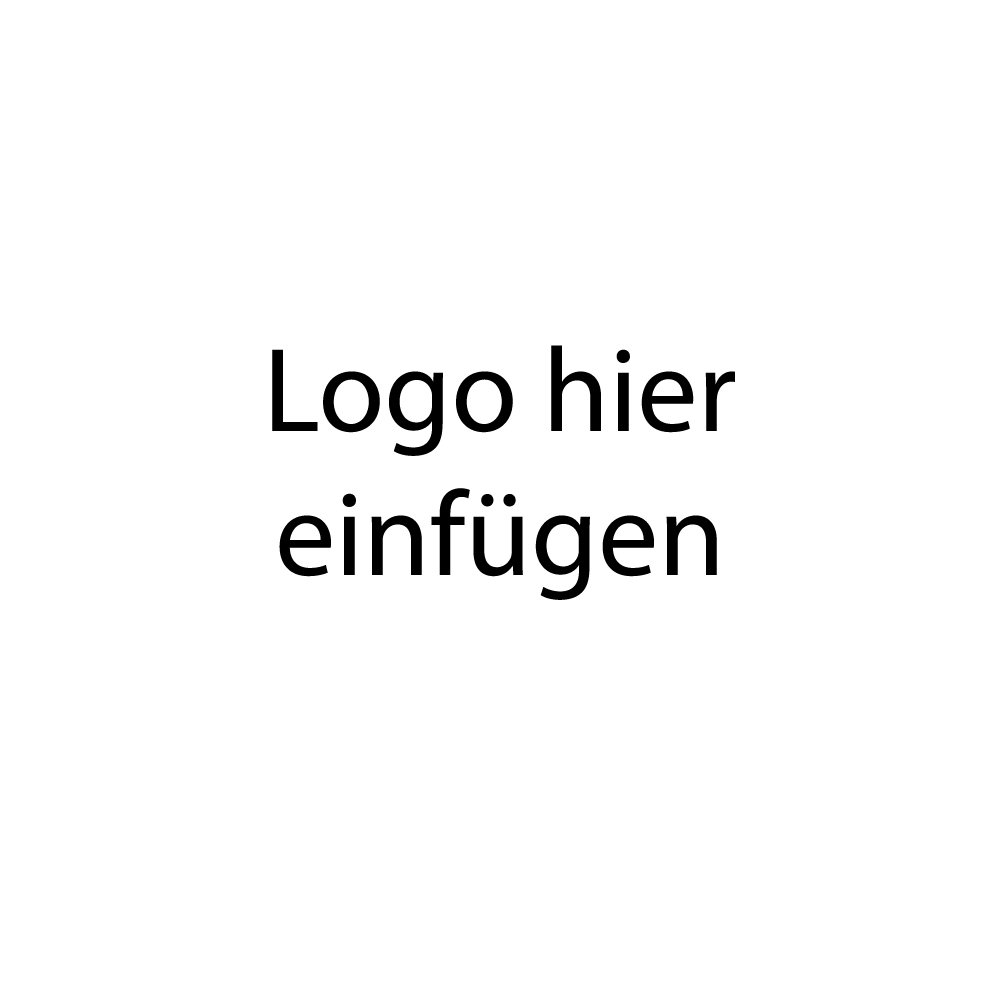 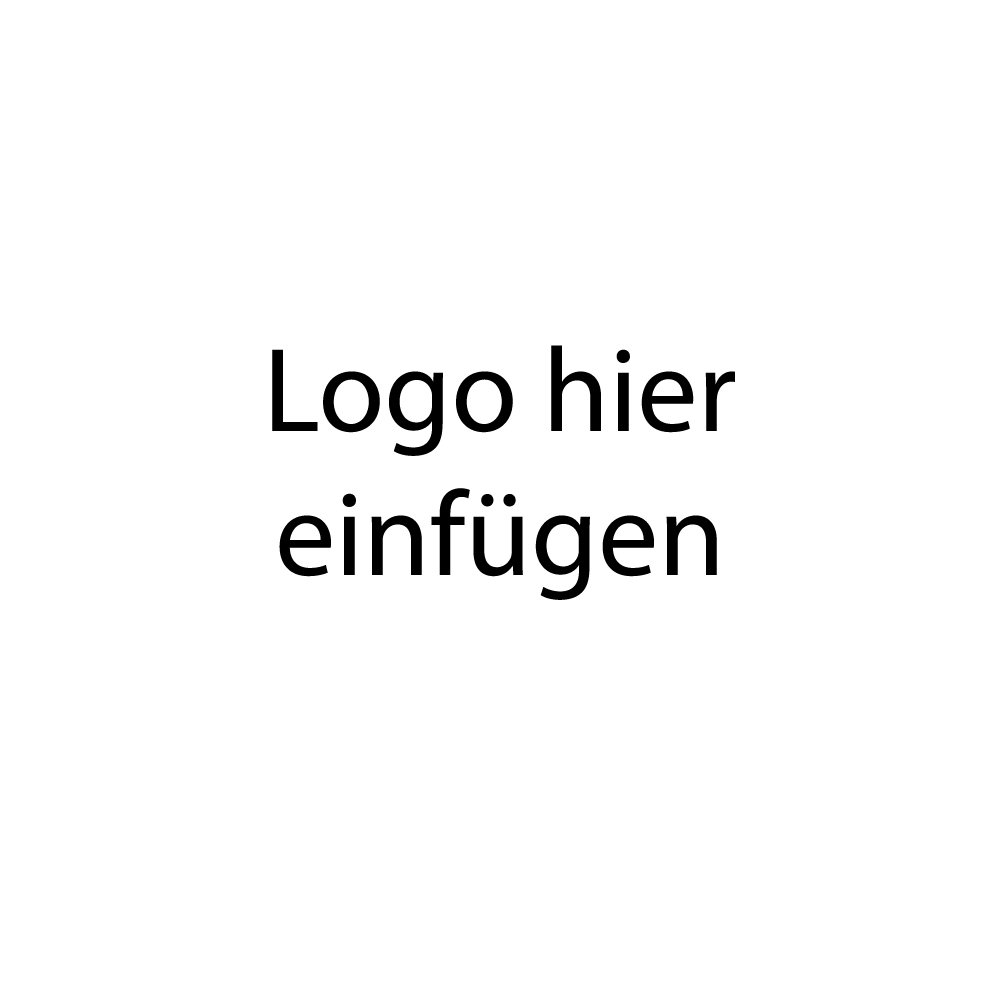 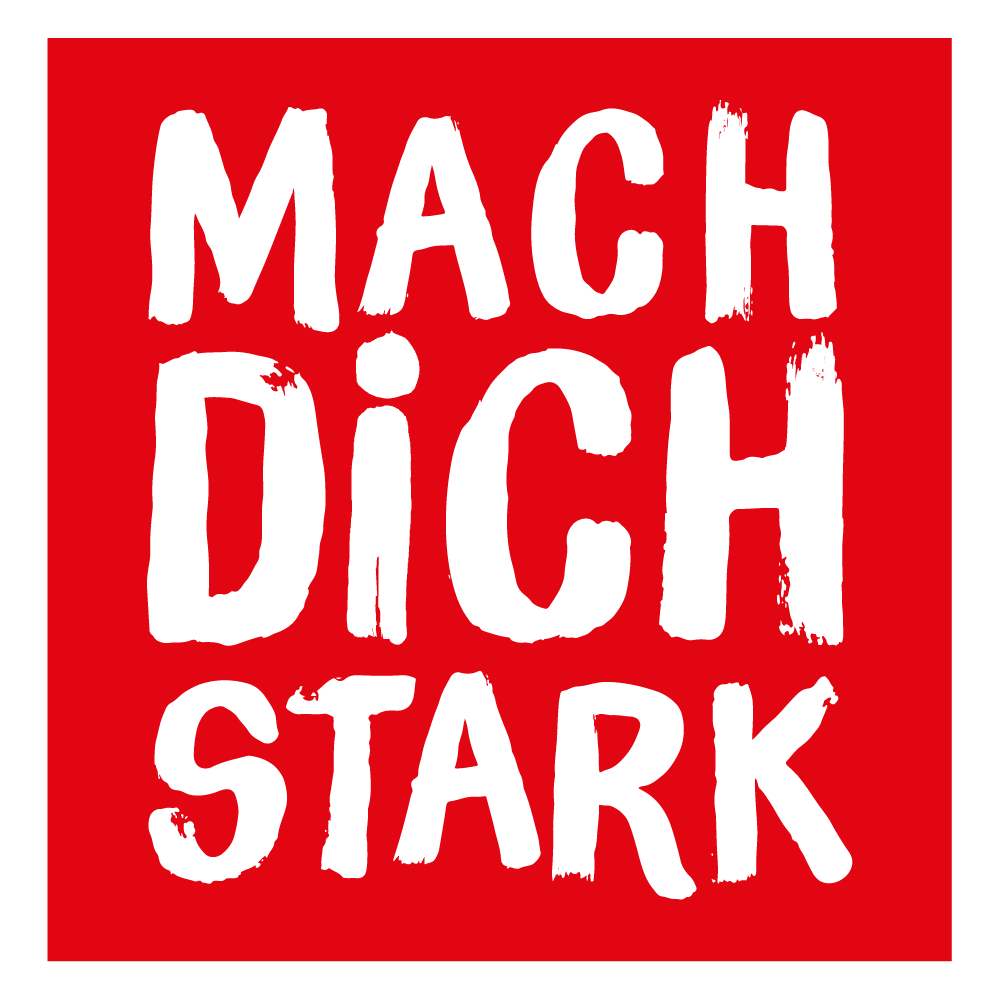 [Speaker Notes: Der Kinderrechte-Check: Kinderrechten auf der Spur
Anleitung für den Fotorahmen (digital)
 
Im Folgenden wollen wir euch kurz die Funktionsweiße des digitalen Fotorahmens erklären. 

Öffnet den Fotorahmen in PowerPoint. Die Datei beinhaltet 2 Seiten. Eine, falls ihr ein Foto habt, welches ein Kinderrecht darstellt (Grün). Die andere in Rot, falls ihr ein Foto habt, auf dem ein Kinderrecht fehlt. 
Um euer Foto in den Rahmen einzufügen, klickt ihr mit der rechten Maustaste auf das Bild im Hintergrund. Am besten einfach in der Mitte der Folie. 
Nun erhaltet ihr ein Menü mit der Auswahlmöglichkeit „Bild ändern“. Diese Möglichkeit anklicken. 
Jetzt könnt ihr euer Foto von eurem Computer auswählen und in die Vorlage einfügen. 
Um euer Logo in die Vorlage einzufügen, klickt ihr mit der rechten Maustaste auf eines der Platzhalter-Logos. 
Jetzt könnt ihr wieder wie unter (3) beschrieben auf „Bild ändern“ und euer Logo von eurem Computer einfügen. 
Habt ihr mehrere Logos, verfahrt ihr mit den anderen Platzhaltern genauso. 
Habt ihr kein Logo mehr, entfernt ihr die Platzhalter einfach.
Nun müsst ihr die Seite nur noch als Bild abspeichern. Dazu klickt ihr oben Links auf „Datei“ und im Anschluss auf „Exportieren“. 
Nun wählt ihr unter „Bild-Dateien“ die Möglichkeit „JPG-Dateiaustauschformat“ und bestätigt mit „Speichern unter“. 
Jetzt müsst ihr uns nur noch die Vorlage zukommen lassen! Dazu einfach folgenden Link aufrufen: https://www.caritas-rottenburg-stuttgart.de/anmeldung/einsendung]